AUGUSTE COMTE
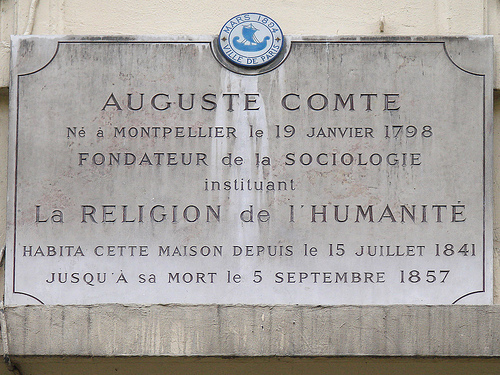 Auguste Comte (Montpellier 1798 – Parigi 1857)
Vicende biografiche: 
Filosofo e sociologo francese è considerato il padre del positivismo.
Fu il primo ad utilizzare il termine sociologia portando avanti l’idea che le relazioni umane siano regolate da leggi scientifiche.
Nasce a Montpellier da una famiglia cattolica e monarchica
Studia alla Scuola Politecnica di Parigi
Rapporti con Saint-Simon 
Nel 1826 inizia le lezioni pubbliche del Corso di filosofia positiva (1830-1842), Il primo tomo viene pubblicato nel 1830.
Nel 1847 – a seguito della morte dell’amata Clotilde de Vaux - proclama la Religione dell’Umanità e nel 1848 fonda la Società positivista e nel 1851 pubblica il primo volume di “Sistema di politica positiva”
Scrive ad un amico: “Sono convinto che prima del 1860 predicherò il positivismo in Notre-Dame come l’unica religione reale e completa”
Comte è profeta di una nuova società che vede profilarsi in sostituzione del vecchio ordine sociale.
I conflitti che egli scorge davanti a sé (travagliata storia francese ed europea) sono frutto del cambiamento in atto:
 il vecchio sistema non è ancora tramontato e il nuovo fatica ad avanzare.
Come accelerare l’affermazione di questo nuovo ordine sociale che egli ritiene essere non solo migliore del precedente ma anzi il punto di arrivo dell’intera storia dell’umanità? 


Occorre adoperarsi per una radicale 
riforma intellettuale. 
Non basta la rivoluzione politica come avevano pensato gli illuministi, bisogna “cambiare la testa alla gente”, la vera rivoluzione è sociale e culturale.
Chi deve farsi promotore di ciò?

Lo scienziato sociale, l’intellettuale, il riformatore. Egli più di ogni altro è in grado di vedere il nuovo ordine sociale che avanza. È colui che indica a tutti quel futuro di progresso che gli altri non vedono.
Perché solo l’intellettuale può essere promotore di questo messaggio?

Egli possiede un sapere vero ed indubitabile che deve rendere accessibile a tutti. 
Tale sapere è vero perché scientifico e poiché riguarda i fenomeni sociali implica la formazione di una scienza sociale nuova: la sociologia.
Metodo comtiano: metodo scientifico-positivista basato su osservazione e generalizzazione delle leggi che regolano i rapporti sociali.   

“Vedere per prevedere”. 

“Così l’autentico spirito positivo consiste soprattutto nel vedere per prevedere, nello studiare ciò che è per concluderne ciò che sarà, secondo il dogma generale dell’invariabilità delle leggi naturali”.
Le tre dimensioni dell’ordine sociale
Ordine sociale = armonia tra le tre le dimensioni dell’uomo:

Intellettuale (testa)
Morale  (cuore)
Pratica  (braccia)

Per Comte l’uomo conduce una lunga lotta per spiegare e controllare la natura: per questo l’attività intellettuale è quella centrale, quella morale e quella pratica seguono di conseguenza lo stadio di sviluppo raggiunto dalla conoscenza umana.
La Legge dei tre stadi
Nella storia dell’umanità sono rintracciabili tre grandi sintesi conoscitive: tre forme di ordine sociale (tre modi organizzati di coordinare l’attività intellettuale, pratica e morale), a partire da una forma specifica di conoscenza della natura.
Tappe dell’evoluzione dell’umanità e dell’ordine sociale: 
Stadio teologico
Stadio metafisico
Stadio positivo
In Corso di Filosofia positiva egli elabora la legge dei tre stadi: egli individua una stretta corrispondenza tra le fasi evolutive della vita del singolo individuo, della società e dell’umanità. 
Si tratta di un processo evolutivo a tappe in cui l’umanità migliora di volta in volta il suo controllo e la sua conoscenza razionale sulla natura.
I tre stadi
STADIO TEOLOGICO(infanzia dell’umanità)
Prodotto dall’istinto e dal sentimento, è basato sulla religione e sulla conoscenza della realtà che essa fornisce.
La spiegazione dei fenomeni è data da nozioni magiche e religiose.
Si possono distinguere tre fasi: animismo, politeismo e monoteismo. 
Vi è ordine senza progresso.
STADIO METAFISICO(adolescenza o giovinezza del pensiero)
È caratterizzato da un sapere critico nei confronti della teologia: la metafisica si basa sulla critica e non sull’osservazione. 
È uno stadio di transizione tra quello teologico e quello positivo, non costruisce un vero e proprio ordine sociale. 
La spiegazione dei fenomeni fa ricorso a cause immanenti e non più trascendenti la natura, quindi filosofiche e metafisiche. 
Non ha divisioni interne tuttavia: in un primo tempo dà spiegazioni logiche alla natura che però ritiene sempre un prodotto di Dio; in un secondo momento sostituisce a Dio il concetto stesso di natura. 
Vi è progresso senza ordine
STADIO POSITIVO(“lo stato virile della nostra intelligenza”)
È lo stadio verso cui, secondo Comte, sta avanzando la società sul tempo.
È il punto di arrivo dello sviluppo dell’umanità per quanto riguarda il controllo razionale sul mondo.
È  lo stadio scientifico e positivo: Il vero sapere passa dall’osservazione e dalla generalizzazione. 
Il sapere sintetico (cioè capace di dare una spiegazione totale dei fenomeni osservabili) fornito dalla scienza è la base di un controllo razionale della natura e della società. 
Vi è un ordine che sostiene il progresso dell’umanità.
Raggiungere lo stadio positivo per Comte significa scavallare i criteri non-scientifici nella considerazione dei fenomeni, non ricorrere più a entità divine (stadio teologico) o ad astrazioni personificate (stadio metafisico).

Nello stadio positivo l’intelletto si limita ai fatti e alle loro relazioni.
La classificazione delle scienze
Tutte le scienze esistenti sono passate per i tre stadi delineati, ma non tutte sono arrivate con la stessa rapidità: in virtù di ciò esse sono classificate da Comte secondo un ordine che è da un parte di complessità crescente e dall’altra di generalità decrescente.
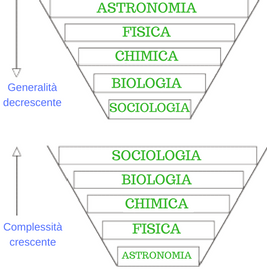 L’ordine completo è: 
MATEMATICA (stadio positivo:antichità)
ASTRONOMIA (XVI sec.)
FISICA (XVII sec.)
CHIMICA (XVIII sec.)
BIOLOGIA (XVIII-XIX sec.)
SOCIOLOGIA
Comte stesso fonda la sociologia come studio positivo-scientifico dell’uomo e della società umana.
Più cresce la complessità e più decresce la generalità: 
Essere complesse significa che le scienze studiano più caratteristiche e che quindi sono meno generali (sociologia).
Scienze più semplici sono anche quelle più ampie cioè che considerano più elementi. (matematica).
La sociologia è la scienza più complessa ma meno generale.
La religione positiva
Secondo Comte nella transizione verso una società positiva: 
il sapere scientifico soppianterà quello religioso (attività intellettuale); 
il lavoro soppianterà la guerra (attività pratica) 
 la religione saprà sostituita da una nuova religione positiva. 
Dio → l’Umanità: non vi è più posto per il trascendente. 
Nell’ultima fase della sua vita egli cercherà di istituzionalizzare il sapere scientifico come religioso, vi sarà addirittura una Chiesa della scienza con i suoi funzionari e santi.
La nuova religione positiva sarà: 
basata su una fede dimostrabile perché razionale. 
al cuore di questa religione vi sarà la venerazione dell’umanità, 
si porterà a compimento la conoscenza della realtà naturale esterna e quella interna dell’uomo,
non vi saranno più divinità o vuote leggi astratte ma la sintesi del progresso conoscitivo umano nella realizzazione di una umanità consapevole.

Questa religione si sarebbe dovuta diffondere in Francia nel passaggio da ordine teologico a positivo. Tuttavia, contrariamente a quanto auspicato, nessuna pietra di Notre-Dame ha mai assistito a un rito positivista.
Sociologia di Comte
Comte concepisce la sociologia come una fisica sociale e la suddivide in due forme :
Statica sociale (ordine): condizioni di esistenza di una società. Studia la permanenza delle strutture sociali nel tempo. 
Dinamica sociale (progresso): condizioni di movimento della società. Studia le trasformazioni nel tempo, i passaggi da un sistema all’altro. Comte è legato ad un’idea positiva di progresso.
“Ordine e progresso” è uno dei motti comtiani. 

“L’ordine e il progresso, che l’antichità considerava assolutamente inconciliabili, rappresentano sempre, secondo la natura della civiltà moderna, due condizioni egualmente importanti, la cui intima e indissolubile combinazione caratterizza ormai sia la fondamentale difficoltà sia la principale risorsa di ogni vero sistema politico. Nessun ordine reale può essere stabilito, né soprattutto durare, se non è pienamente compatibile con il progresso; nessun grande progresso porrebbe effettivamente compiersi, se non tendesse infine all’evidente consolidamento dell’ordine”.

A. Comte, Corso di filosofia positiva
Le due istanze hanno portato nel passato ad esiti negativi perché si sono sviluppate in modo unilaterale ed esasperato:
Solo la filosofia positiva (spirito positivo – società positiva) riesce a far convivere ordine e progresso che sono le due condizioni essenziali della civiltà moderna. 

Spirito di conservazione + spirito di miglioramento

“l’ordine costituisce la condizione fondamentale del progresso; e, reciprocamente il progresso diviene lo scopo necessario all’ordine”